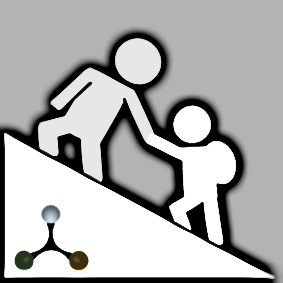 Mogelijke betekenis:
Stel een warm gebaar.
Help elkaar.
Laat je helpen.
“Ik heb hulp nodig.”
“Je mag hulp vragen.”
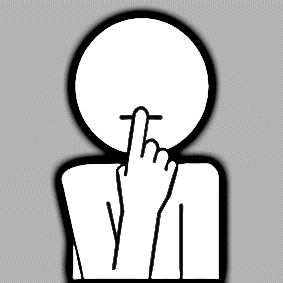 Mogelijke betekenis:
Wees stil.
Maak het stil
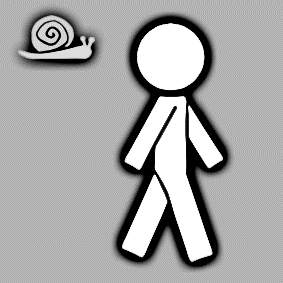 Mogelijke betekenis:
Stap rustig
Festina lente = haast je langzaam.
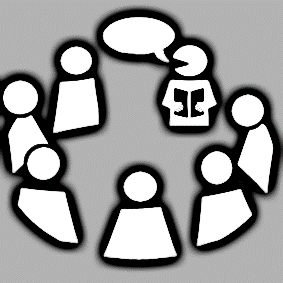 Mogelijke betekenis:
Hou je aan de afspraken in de kring.
Luister aandachtig naar wie iets zegt
Maak tijd om goed nieuws te delen.
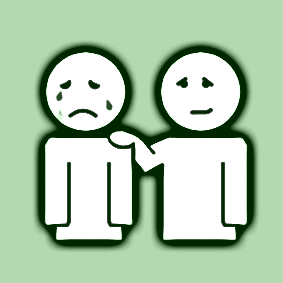 Mogelijke betekenis:
In deze klas zijn we er voor elkaar!
Zorg voor elkaar.
Troost elkaar.
Je mag verdrietig zijn. Er staat altijd iemand voor je klaar.
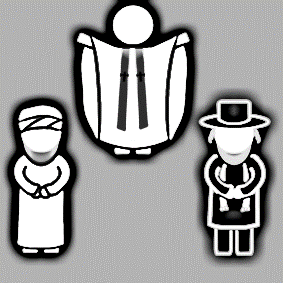 Mogelijke betekenis:
Elk geloof is waardevol.
Elke religie is waardevol
Maak ruimte voor interreligieuze dialoog
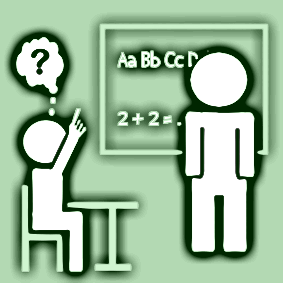 Mogelijke betekenis:
Steek je vinger in de lucht als je iets wil vragen of zeggen.
Steek je vinger in de lucht als je hulp nodig hebt.
Durf een vraag te stellen wanneer iets niet duidelijk is.
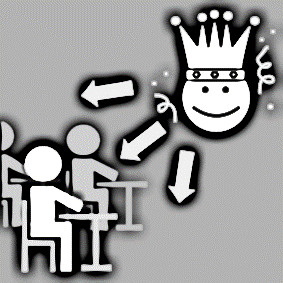 Mogelijke betekenis:
Er is er een jarig, hoera, hoera!
Jij bent belangrijk voor ons.
Je mag schitteren!
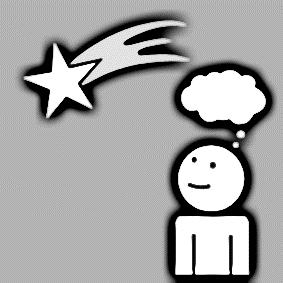 Mogelijke betekenis:
We volgen de ster van Jean-Baptist De la Salle.
We kunnen niet van ieder kind een ster maken, maar we kunnen wel elk kind laten schitteren.
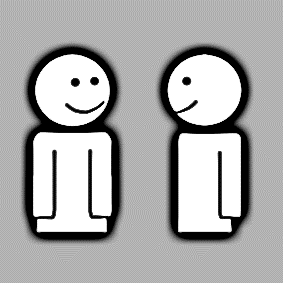 Mogelijke betekenis:
Wees vriendelijk voor elkaar.
Tover een glimlach op je gezicht, dat doet wonderen!
Maak iemand blij.
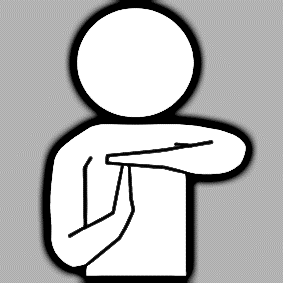 Mogelijke betekenis:
Time-out.
Time-out-zone/lokaal.
Tijd voor een tussendoortje.
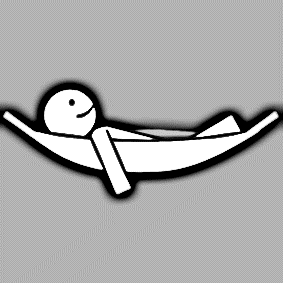 Mogelijke betekenis:
Tijd voor een pauze.
Even lekker niks doen.